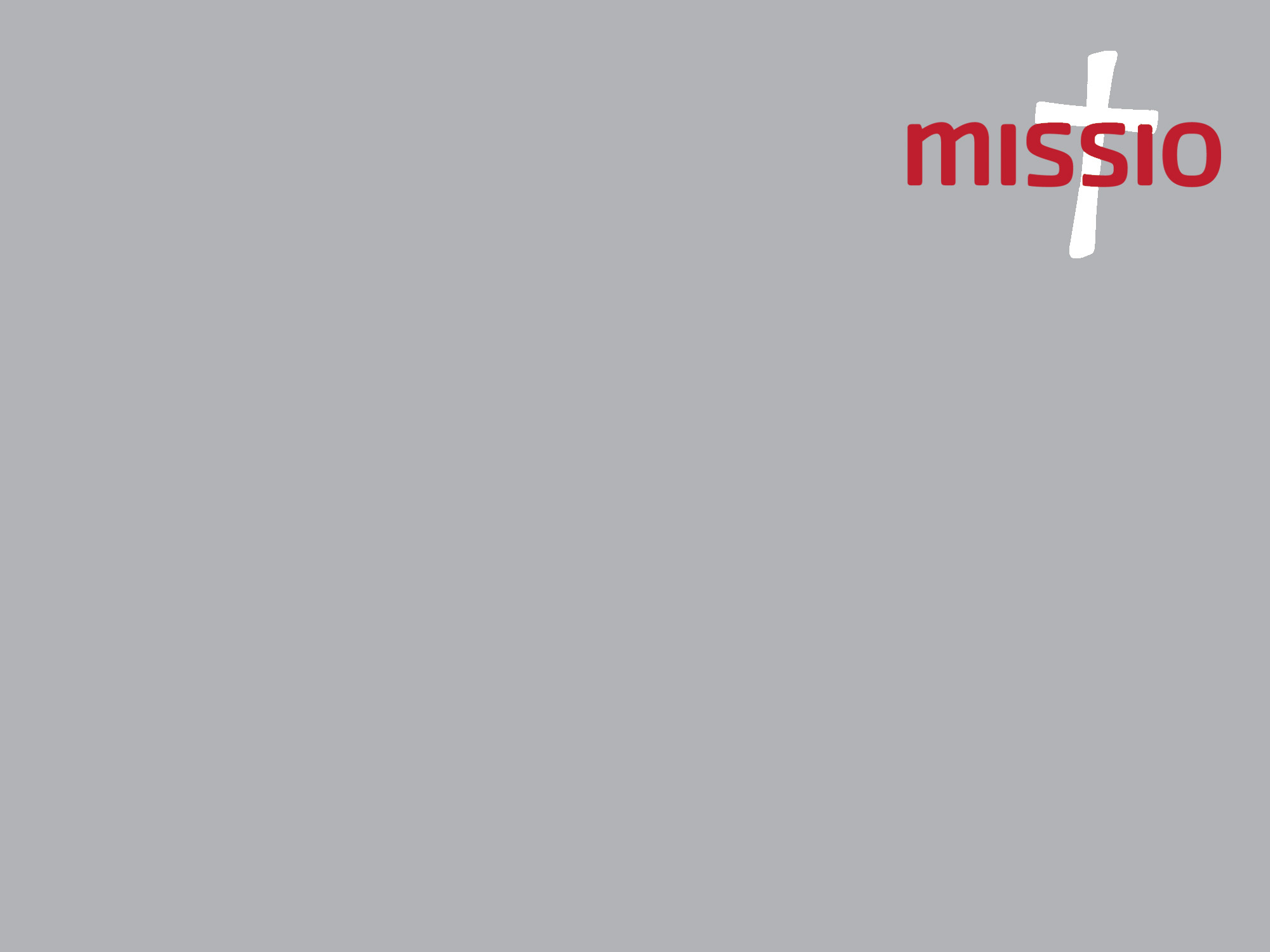 Catholic Social Teaching:  Human Dignity
‘Take the path of our God, who teaches us to meet him in the hungry, the thirsty, the naked, the sick, the friend in trouble.’ 

Pope Francis
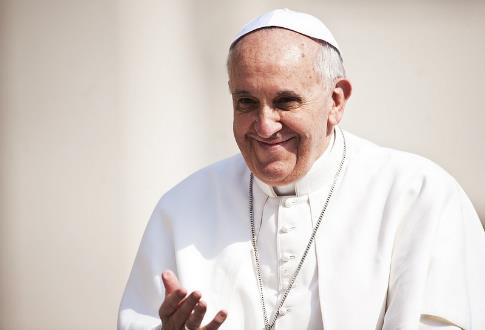 The King will say to the people on his right, ‘Come and possess the kingdom which has been prepared for you. 
For I was hungry and you fed me, 
thirsty and you gave me a drink; 
I was a stranger and welcomed me, 
naked and you clothed me; 
I was sick and you took care of me, 
in prison and you visited me…
Whatever you did for one of the least of these 
brothers and sisters of mine, you did for me.’ 
 
Gospel of Matthew 25: 31-46
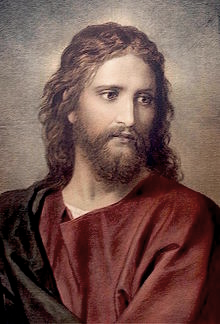 Human Dignity
Care of Creation
Catholic Social Teaching
Community and Participation
Dignity of Work
Solidarity
Human Dignity
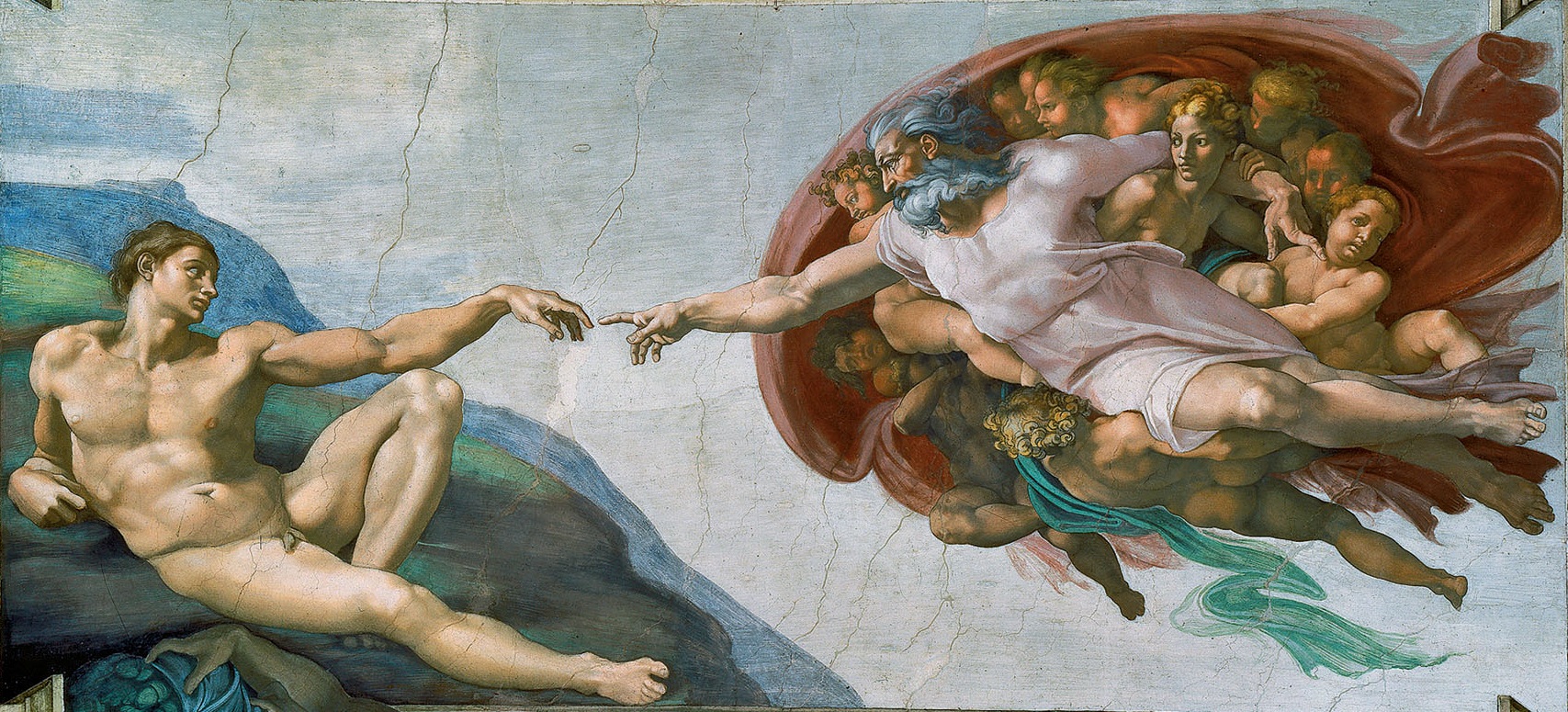 The state or quality of being worthy of honour or respect.
The Oxford Dictionary
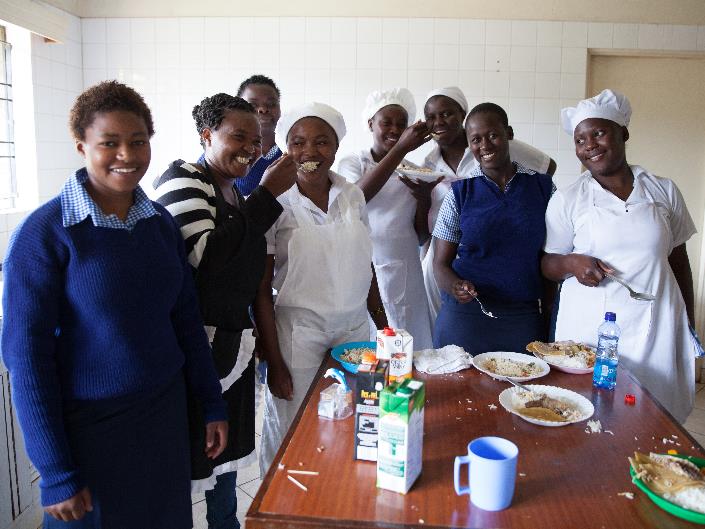 Human Dignity
We are God’s beloved children, always. Not to accept ourselves, means not to recognise our deepest identity.                         Pope Francis
Call to Action: Treat the people around you with dignity
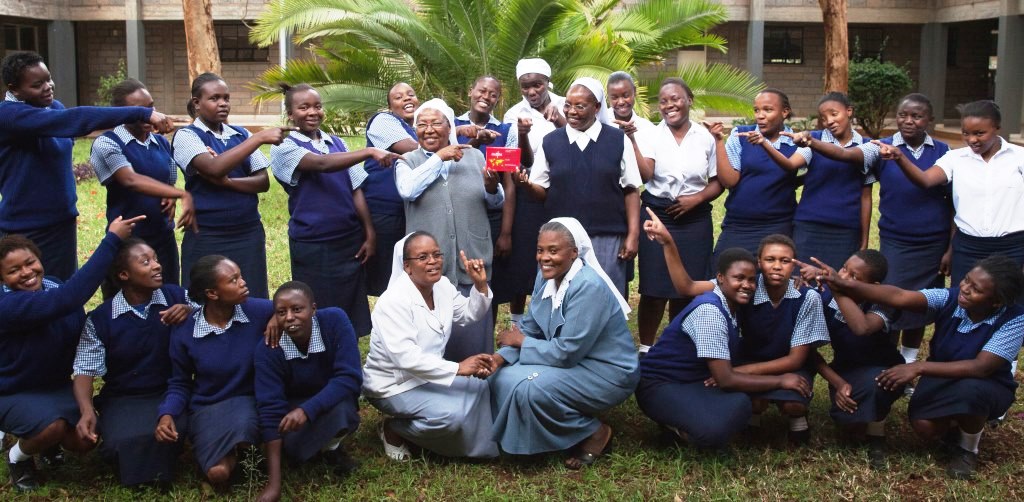 Call to Action: Guess the baby competition
Call to Action: Commit to reading the Gospel
Loving God, all peoples have their origin in you 
and you gather them as one global family.
Fill our hearts with love for all our brothers and sisters,
Wherever they are, near or far.
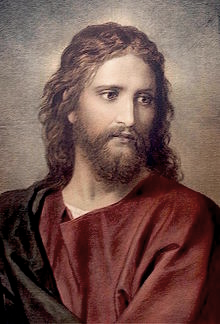 Encourage us to share the good things of the earth, 
and to work for justice and equality 
for every human being.
Help us recognise our dignity and worth,
And give us the grace to help those 
who can no longer see their own.
Amen
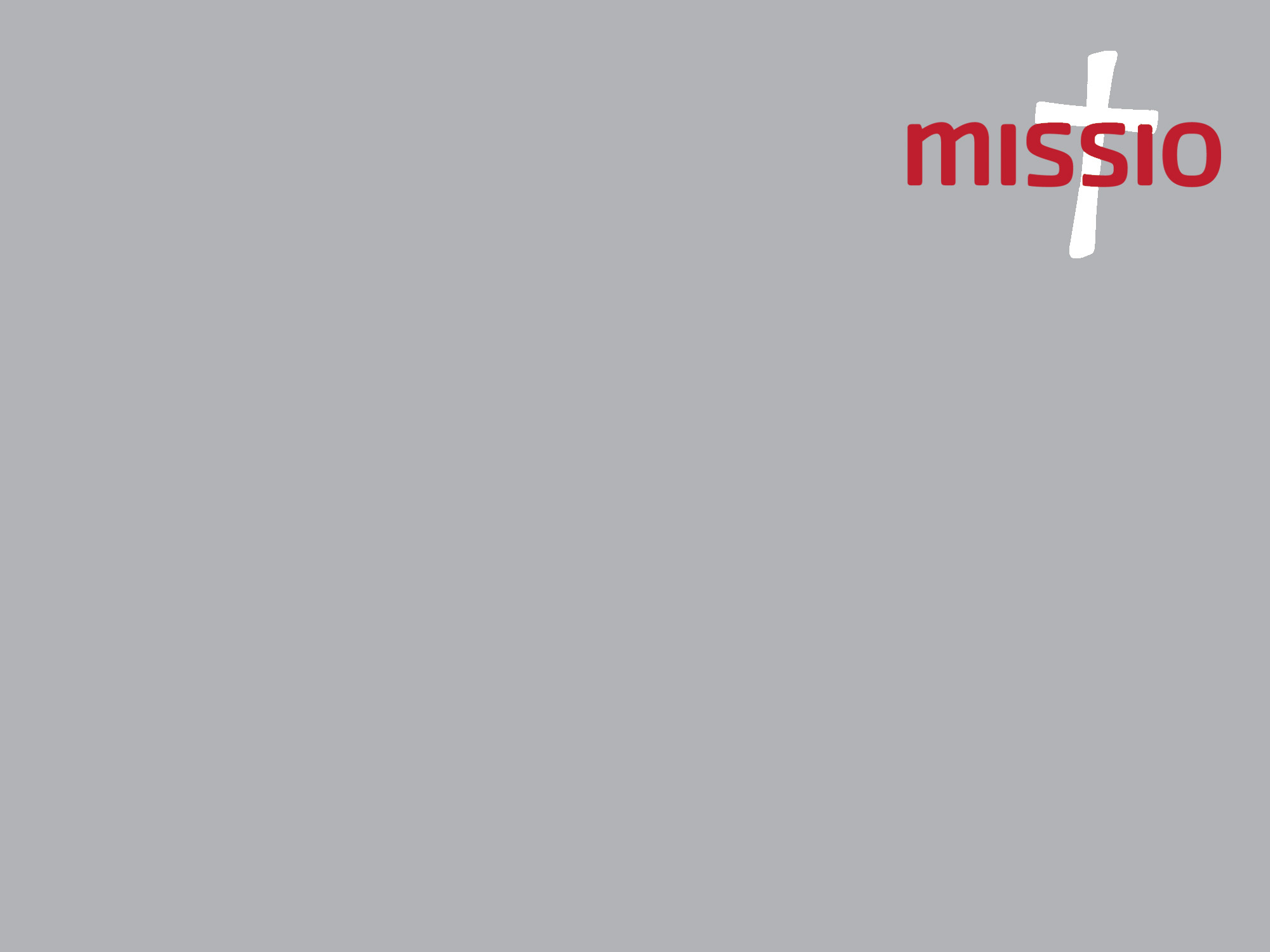 Nobody, 
no situation 
and no place 
is beyond God’s care